PHP Database
Pemrograman Internet
PHP MySQL Database
With PHP, you can connect to and manipulate databases.
MySQL is the most popular database system used with PHP
What is MySQL?
MySQL is a database system used on the web
MySQL is a database system that runs on a server
MySQL is ideal for both small and large applications
MySQL is very fast, reliable, and easy to use
MySQL uses standard SQL
MySQL compiles on a number of platforms
MySQL is free to download and use
MySQL is developed, distributed, and supported by Oracle Corporation
MySQL database
The data in a MySQL database are stored in tables. A table is a collection of related data, and it consists of columns and rows.
Databases are useful for storing information categorically. A company may have a database with the following tables:
Employees
Products
Customers
Orders
PHP Connect to MySQL
PHP 5 and later can work with a MySQL database using:
MySQLi extension (the "i" stands for improved)
PDO (PHP Data Objects)
MySQLi & PDO
Both are object-oriented, but MySQLi also offers a procedural API
PDO will work on 12 different database systems, MySQLi will only work with MySQL databases
Open a Connection to MySQL
Example (MySQLi Object-Oriented)
Example (MySQLi Procedural)
Example (PDO)
Example (MySQLi Object-Oriented)
<?php$servername = "localhost";$username = "username";$password = "password";// Create connection$conn = new mysqli($servername, $username, $password);// Check connectionif ($conn->connect_error) {    die("Connection failed: " . $conn->connect_error);} echo "Connected successfully";?>
Example (MySQLi Procedural)
<?php$servername = "localhost";$username = "username";$password = "password";// Create connection$conn = mysqli_connect($servername, $username, $password);// Check connectionif (!$conn) {    die("Connection failed: " . mysqli_connect_error());}echo "Connected successfully";?>
Example (PDO)
<?php$servername = "localhost";$username = "username";$password = "password";try {    $conn = new PDO("mysql:host=$servername;dbname=myDB", $username, $password);    // set the PDO error mode to exception    $conn->setAttribute(PDO::ATTR_ERRMODE, PDO::ERRMODE_EXCEPTION);    echo "Connected successfully";     }catch(PDOException $e)    {    echo "Connection failed: " . $e->getMessage();    }?>
Close the Connection
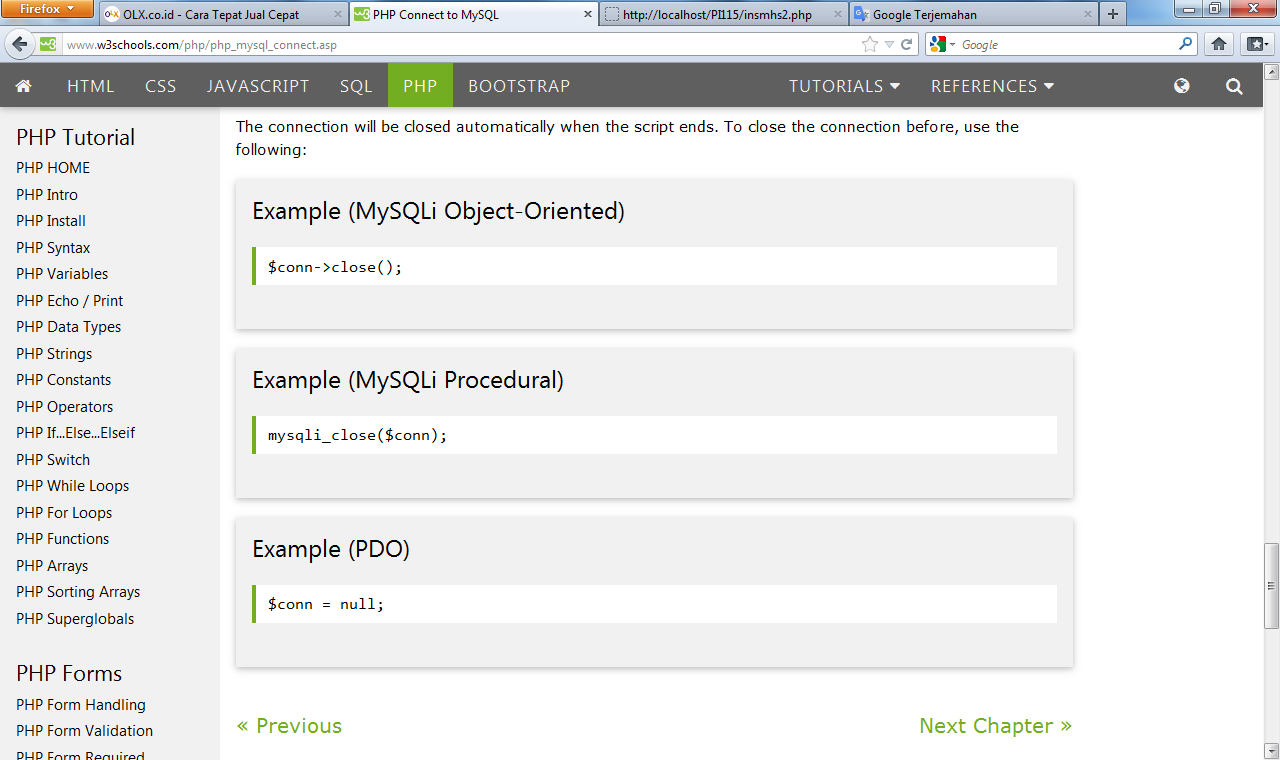 PHP Insert Data Into MySQL
Insert Data Into MySQL Using MySQLi 
Insert Data Into MySQL Using PDO
Example (MySQLi Object-oriented)
<?php$servername = "localhost";$username = "username";$password = "password";$dbname = "myDB";// Create connection$conn = new mysqli($servername, $username, $password, $dbname);// Check connectionif ($conn->connect_error) {    die("Connection failed: " . $conn->connect_error);} $sql = "INSERT INTO MyGuests (firstname, lastname, email)VALUES ('John', 'Doe', 'john@example.com')";if ($conn->query($sql) === TRUE) {    echo "New record created successfully";} else {    echo "Error: " . $sql . "<br>" . $conn->error;}$conn->close();?>
Example (MySQLi Procedural)
<?php$servername = "localhost";$username = "username";$password = "password";$dbname = "myDB";// Create connection$conn = mysqli_connect($servername, $username, $password, $dbname);// Check connectionif (!$conn) {    die("Connection failed: " . mysqli_connect_error());}$sql = "INSERT INTO MyGuests (firstname, lastname, email)VALUES ('John', 'Doe', 'john@example.com')";if (mysqli_query($conn, $sql)) {    echo "New record created successfully";} else {    echo "Error: " . $sql . "<br>" . mysqli_error($conn);}mysqli_close($conn);?>
Example (PDO)
<?php$servername = "localhost";$username = "username";$password = "password";$dbname = "myDBPDO";try {    $conn = new PDO("mysql:host=$servername;dbname=$dbname", $username, $password);    // set the PDO error mode to exception    $conn->setAttribute(PDO::ATTR_ERRMODE, PDO::ERRMODE_EXCEPTION);    $sql = "INSERT INTO MyGuests (firstname, lastname, email)    VALUES ('John', 'Doe', 'john@example.com')";    // use exec() because no results are returned    $conn->exec($sql);    echo "New record created successfully";    }catch(PDOException $e)    {    echo $sql . "<br>" . $e->getMessage();    }$conn = null;?>
Select Data With MySQLi
Example (MySQLi Procedural)
Example (MySQLi Object-oriented)
Example (MySQLi Object-oriented)
<?php$servername = "localhost";$username = "username";$password = "password";$dbname = "myDB";// Create connection$conn = new mysqli($servername, $username, $password, $dbname);// Check connectionif ($conn->connect_error) {    die("Connection failed: " . $conn->connect_error);} $sql = "SELECT id, firstname, lastname FROM MyGuests";$result = $conn->query($sql);if ($result->num_rows > 0) {    // output data of each row    while($row = $result->fetch_assoc()) {        echo "id: " . $row["id"]. " - Name: " . $row["firstname"]. " " . $row["lastname"]. "<br>";    }} else {    echo "0 results";}$conn->close();?>
Example (MySQLi Procedural)
<?php$servername = "localhost";$username = "username";$password = "password";$dbname = "myDB";// Create connection$conn = mysqli_connect($servername, $username, $password, $dbname);// Check connectionif (!$conn) {    die("Connection failed: " . mysqli_connect_error());}$sql = "SELECT id, firstname, lastname FROM MyGuests";$result = mysqli_query($conn, $sql);if (mysqli_num_rows($result) > 0) {    // output data of each row    while($row = mysqli_fetch_assoc($result)) {        echo "id: " . $row["id"]. " - Name: " . $row["firstname"]. " " . $row["lastname"]. "<br>";    }} else {    echo "0 results";}mysqli_close($conn);?>
PHP Delete Data From MySQL
Example (MySQLi Object-oriented)
Example (MySQLi Procedural)
Example (MySQLi Object-oriented)
<?php$servername = "localhost";$username = "username";$password = "password";$dbname = "myDB";// Create connection$conn = new mysqli($servername, $username, $password, $dbname);// Check connectionif ($conn->connect_error) {    die("Connection failed: " . $conn->connect_error);} // sql to delete a record$sql = "DELETE FROM MyGuests WHERE id=3";if ($conn->query($sql) === TRUE) {    echo "Record deleted successfully";} else {    echo "Error deleting record: " . $conn->error;}$conn->close();?>
Example (MySQLi Procedural)
<?php$servername = "localhost";$username = "username";$password = "password";$dbname = "myDB";// Create connection$conn = mysqli_connect($servername, $username, $password, $dbname);// Check connectionif (!$conn) {    die("Connection failed: " . mysqli_connect_error());}// sql to delete a record$sql = "DELETE FROM MyGuests WHERE id=3";if (mysqli_query($conn, $sql)) {    echo "Record deleted successfully";} else {    echo "Error deleting record: " . mysqli_error($conn);}mysqli_close($conn);?>
PHP Update Data in MySQL
Example (MySQLi Object-oriented)
Example (MySQLi Procedural)
Example (MySQLi Object-oriented)
<?php$servername = "localhost";$username = "username";$password = "password";$dbname = "myDB";// Create connection$conn = new mysqli($servername, $username, $password, $dbname);// Check connectionif ($conn->connect_error) {    die("Connection failed: " . $conn->connect_error);} $sql = "UPDATE MyGuests SET lastname='Doe' WHERE id=2";if ($conn->query($sql) === TRUE) {    echo "Record updated successfully";} else {    echo "Error updating record: " . $conn->error;}$conn->close();?>
Example (MySQLi Procedural)
<?php$servername = "localhost";$username = "username";$password = "password";$dbname = "myDB";// Create connection$conn = mysqli_connect($servername, $username, $password, $dbname);// Check connectionif (!$conn) {    die("Connection failed: " . mysqli_connect_error());}$sql = "UPDATE MyGuests SET lastname='Doe' WHERE id=2";if (mysqli_query($conn, $sql)) {    echo "Record updated successfully";} else {    echo "Error updating record: " . mysqli_error($conn);}mysqli_close($conn);?>